Programming the Web using XHTML and JavaScript
Chapter 4
Attributes, Lists, and Tables
Extensions and Deprecation
Extensions and Deprecations
Extensions – features not found in “standard” HTML
Too often
NN’s extensions don’t work in IE
IE’s extensions don’t work in NN
Therefore, be careful about non-standard features
Official features listed at www.w3c.org
Extensions and Deprecations
Deprecated – feature being phased out
May need to work in “older” browser versions but eventually will cease to be supported
Obsolete – features that are not supported by browsers in strict compliance with W3C standards
Extensions and Deprecations
At www.w3c.org 
Naviate to 
http://www.w3.org/TR/1999/REC-html401-19991224/ 
http://www.w3.org/TR/html401/appendix/changes.html#h-A.3.1.2 
Index
Deprecated 
Obsolete
Changes
http://www.w3.org/TR/1999/REC-html401-19991224/appendix/changes.html 
Deprecated Elements
Extensions and Deprecations
Forms (levels) of XHTML (see p. 85)
Strict
Does not recognize deprecated elements
Transitional
Recognizes deprecated elements
Which should you use?
Transitional!
Otherwise older browsers might not display your pages well
Extensions and Deprecations
<font> vs. <style>
<font> is deprecated
<style> is not
Which would be preferable for making changes to an entire document?
Tags and Attributes
Colon andNo quotation marks
Equals andQuotation marks
Tags and Attributes
Styles have properties
<style type=“text/css”>
		h2 {text-align:center}
</style>
Element attributes have values
<font align=“center”> … </font>
Tags and Attributes
<font>
size=    “1” to “7” (smallest to largest)
color=   “red”, “blue”, etc.
face=   “Arial”, “Courier”, etc.

<font size=“5” color=“red” face=“Arial”>
Tags and Attributes
Alignment = “left”, “center”, “right”
Using tags:
<h2 align=“center”>
<p align=“right”>
Centering
<center>this text is centered</center>
Tags and Attributes
Preferred method using styles:

<style type=“text/css”>
		h2 {text-align:center}
		p   {text-align:center}
</style>
Tags and Attributes
Background colors
<body> tag
bgcolor and text attributes
Using tags:
<body  bgcolor=“yellow”  text=“blue”>
Tags and Attributes
Using styles in the body:

<style type=“text/css”>
		body {background-color:yellow; color:blue}
</style>
Note!
Both commands change the text displayed to yellow on a blue background
<body  bgcolor=“yellow”  text=“blue”>
<style type=“text/css”>  body {background-color:yellow; color:blue}</style>
The names for the same attribute to change is different!
Aside: changing background-color property in the style sheet for the body tag does NOT change the bgcolor attribute in the <body> tag
Tags and Attributes
Horizontal Rules
Using tags:
<hr  size=“7”  width=“75%”  />
Ch04-Ex-01a
Using styles:
<style type=“text/css”>
		hr {height:7px;  width:75%;  background-color:red}
</style>
Ch04-Ex-01b
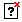 Lists
Displaying Lists
Ordered:
1.  Item 1
2.  Item 2
Unordered:
  Item 1
  Item 2
Optional in HTML, Required in XHTML
Displaying Lists
Ordered lists:
<ol>
		<li>  Item 1 </li>
		<li>  Item 2 </li>
</ol>
Block-level element
Items indented relative to other text
Ch04-Ex-02
Optional in HTML, Required in XHTML
Displaying Lists
Unordered lists:
<ul>
		<li>  Item 1 </li>
		<li>  Item 2 </li>
</ul>
Block-level element
Items indented relative to other text
Ch04-Ex-03
Displaying Lists
<ul>
	<li>…</li>
	<ul>
	    <li>…</li>
	    …
	</ul>
	<li>…</li>
	<li>…</li>
</ul>
Nesting







Ch04-Ex-04
<ul>
	<li>…</li>
	<li>…</li>
	<li>…</li>
</ul>
Displaying Lists
<ul>
	<li>…</li>
	<ol>
	    <li>…</li>
	    …
	</ol>
	<li>…</li>
	<li>…</li>
</ul>
Nesting







Ch04-Ex-04a
<ul>
	<li>…</li>
	<li>…</li>
	<li>…</li>
</ul>
Displaying Lists
Customizing list displays
Add a “type” attribute to <ul> tag
Values may be “disc”, “circle”, or “square”

<ul type=“square”>
…
</ul>
Displaying Lists
“type” is a deprecated attribute so…
<style type=“text/css”>
		ul {list-style:square}
</style>
Displaying Lists
Definition lists
<dl>
		<dt> term </dt>
		<dd>definition</dd>
		<dt> term </dt>
		<dd>definition</dd>
</dl>
Ch04-Ex-05
Tables
Repeat for each cell in row
Repeat for each row in table
Tables
One or more rows, each divided into …
One or more “cells” containing data
<table>
		<tr>
			<td>…</td>
			<td>…</td>
		</tr>
</table>
Tables
Initially, table borders are invisible unless
the “border” attribute is included

<table border>
or
<table border=“4”>

Ch04-Ex-06
Tables
In cells where each row has the same number of columns …
Each cell in a column is as wide as the widest cell in that column
Text within cells is automatically aligned to the left
Tables
Table headers
<th> & </th> replace <td> & </td>
Makes data bold and centered
Ch04-Ex-07
Table captions
<caption> … </caption>
Within the <table> … </table> structure
Book is in error!
 Can place title before or after or on the left or right of the table with the align attribute
Default is on top
Ch04-Ex-08
Note differences between I.E and FireFox!
Tables
Alignment
In <td> tag …
Horizontal alignment: align=“left” (center, right)
Vertical alignment: valign=“top” (middle, bottom)

<td  align=“center”  valign=“top”>
Tables
Padding
White space between cell edges and text
Ch04-Ex-09
Spacing
Width of dividers between cells
Ch04-Ex-10

	<table cellpadding=“3” cellspacing=“5”>
Tables
Table width – legitimate use
<table width=“500”>

Cell width – deprecated
<td width=“75”>
Tables
Cells spanning multiple columns
Ch04-Ex-11

<td colspan=“2”>

Cells spanning multiple rows
Ch04-Ex-12

<td rowspan=“3”>
Tables
Interesting special use table tags: 
thead
tbody
tfoot
Use where large (long) tables will likely be printed
thead and tfoot information repeated on printed pages only!
Tables
<thead>
Header information to be printed at the top of the table for each page over the table contents
<tbody>
Main part of table (the data)
<tfoot>
Bottom of the table information to be printed at the bottom of the page and at the end of the main table
Optional tags
For long tables thead and tfoot information is repeated for printing of tables that span multiple printed pages
Has no impact on browser display
Ch04-Ex-13.html
Assignment
ptw04
See Assignments Web Page
Grade based on:
Appearance
Technical correctness of code

Note: the chapter 5 assignment will be based on this file